Diophante
Fait par Joélie Michaud
        18 janvier 2022
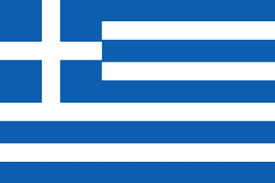 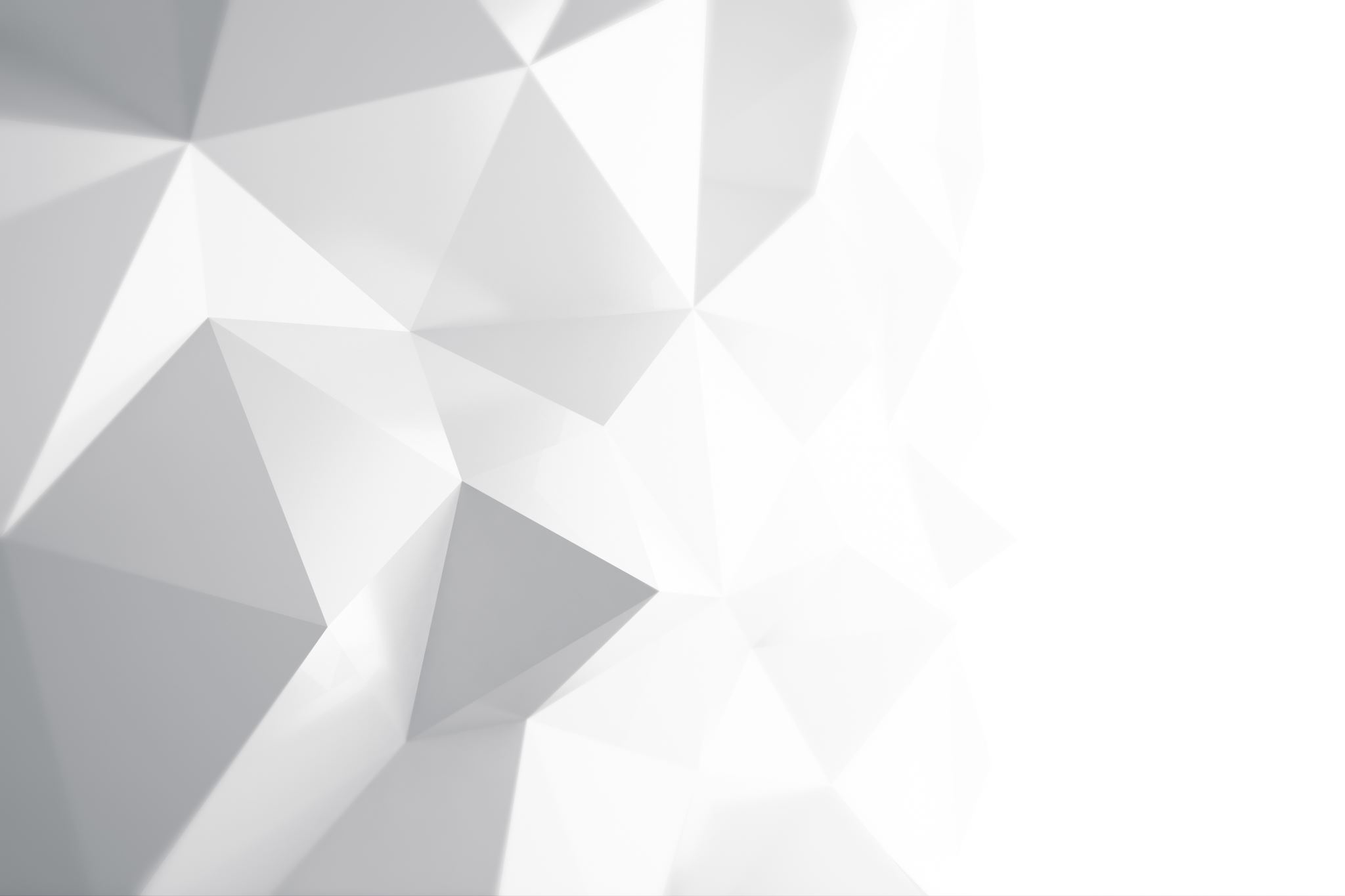 Diophante
Nationalité: grec
Village: Alexandrie
Période de temp: 11e  siècle avant J-C à 111e  siècle avant J-C
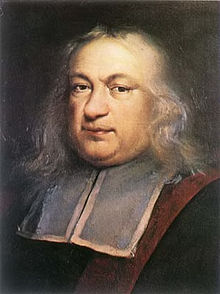 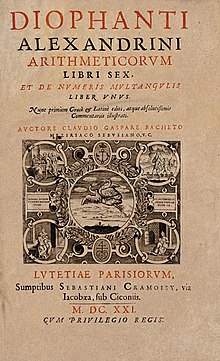 Œuvre: Arithmétiques
Épitaphe
Enfance : 
                                            1/6
Adolescence:             
                                            1/12
Avant son mariage:
                                             1/7
5 ans avant d'avoir son fils 
Son fils vécu:
                                             1/2
Il ne vécut que 4 ans
Dénominateur commun:   84
Comment peut-on trouver quatre nombres lorsqu'onconnait toutes les sommes possibles de trois d'entre eux ?
X + Y + Z = 20
W+X +Y         = 22
W+X        +Z = 24
W     +Y    +Z = 27
# D'inconnues ( variables ):    4
# D'équations: 4
Comment peut-on trouver quatre nombres lorsqu'on connait toutes les sommes possibles de trois d'entre eux ?
X+Y+Z = 20                         Alors w= 11
W+X+Y     = 22                         Alors  z=   9          
W+X     +Z = 24                        Alors y=    7
W     +Y+Z = 27                       Alors x=     4

-------------------------------------------------
3w+ 3x + 3y + 3z  =  93